WSIS+10 High-Level Event 10-13 June 2014 (9 June – Pre-Events)ITU Headquarters, Geneva
4th Meeting of the Multistakeholder Preparatory Platform
14 April 2014, ITU Headquarters
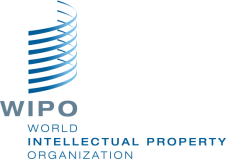 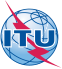 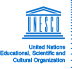 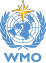 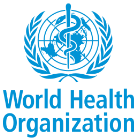 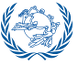 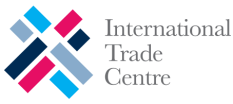 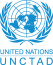 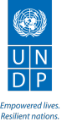 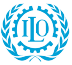 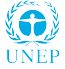 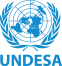 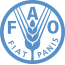 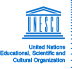 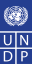 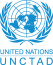 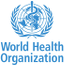 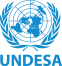 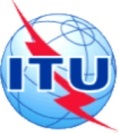 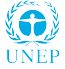 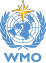 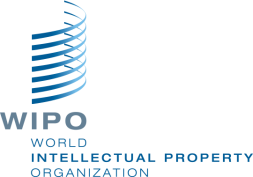 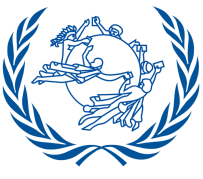 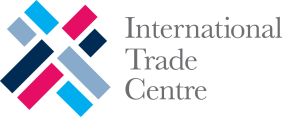 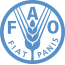 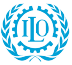 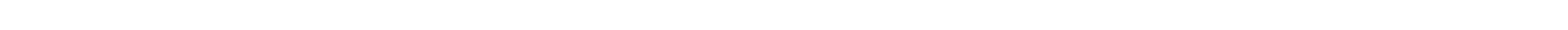 WSIS Overall Review: Background
The World Summit on the Information Society (WSIS) Outcome Documents and the UN General Assembly Resolution 60/252 resolved to conduct an overall review of the implementation of the Summit outcomes in 2015. 
The modalities for the Overall Review were discussed at the 68th Session of the UN General Assembly. Modalities are expected to be  finalized by end of March 2014. 
Following the guidance of its Membership (PP-10 Resolution 172 and  ITU Council Resolution 1334  (Mod. 2013)), ITU has initiated the preparatory process leading towards the WSIS+10 High-Level Event to be held in 2014.
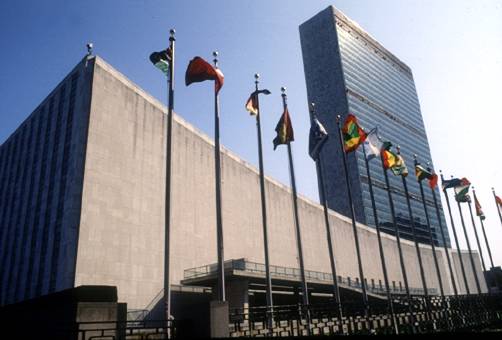 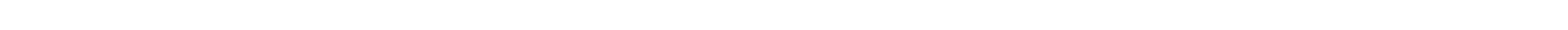 WSIS Overall Review: Background
WSIS Forum 2012 and 2013, and the WSIS+10  Vision Challenge led towards  elaboration of the work plan on the WSIS+10 process endorsed by the WSIS stakeholders as well as 32 UN Agencies, members of the UN Group on the Information Society.
Moreover templates for the 10 years implementation reports of Action Lines and Member States have been endorsed through a multistakeholder consensus.
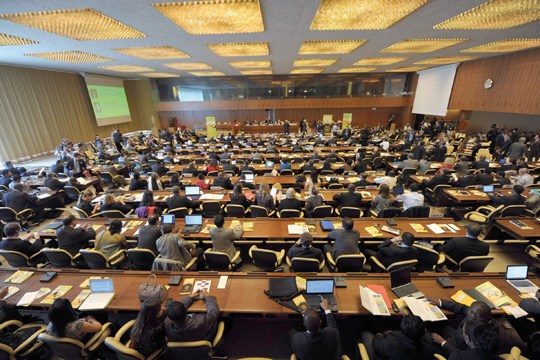 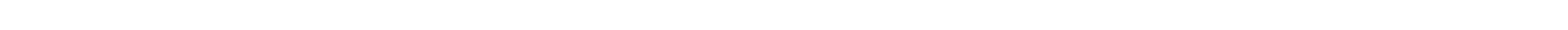 Council Resolution 1334 (MOD. 2013) WSIS+10 High Level Event
The WSIS+10 High-Level Event will be an extended version of the WSIS Forum to:
WSIS+10 High Level  Track 
address the progress made in the implementation of the WSIS outcomes related to the WSIS Action Lines under mandates of the participating agencies
WSIS Forum Track 
provide a platform for multi-stakeholder coordination of the implementation of the WSIS outcomes, with involvement and participation of all WSIS action line facilitators, other UN agencies and all WSIS stakeholders.
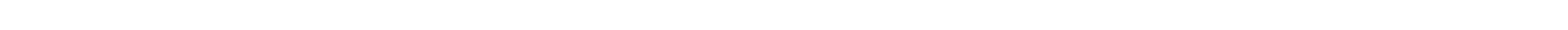 Objectives
The WSIS+10 High-Level Event will review the WSIS Outcomes (2003 and 2005), in particular, related to the Action Lines with a view to developing proposals on a new vision beyond 2015, potentially also exploring new targets. 
The meeting will be organized taking into account decisions of the 68th Session of the UN General Assembly (negotiations on modalities started on 23 October 20013)
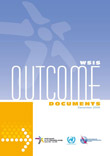 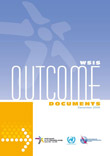 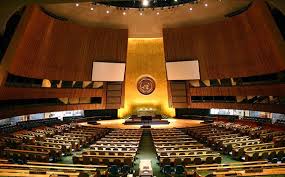 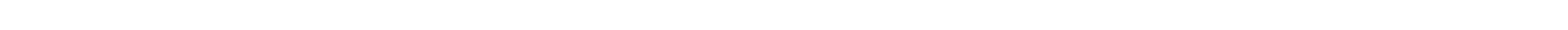 WSIS+10 High-Level Event: Expected Outcomes
1) WSIS+10 Statement on Implementation of WSIS Outcomes 
2) WSIS+10 Vision for WSIS Beyond 2015 under mandates of the participating agencies
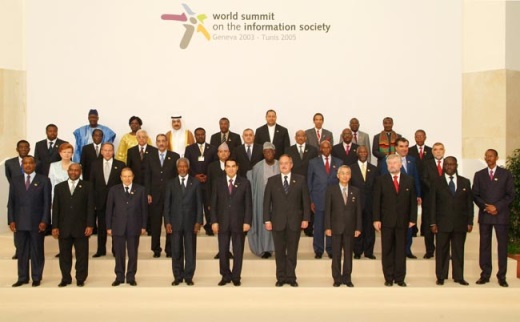 Preparatory Process for WSIS+10 High-Level Event as an extended version of WSIS Forum
Preparatory Process  (Multistakeholder Preparatory Platform)
Phase One: July 2013 - Initiation of the Open Consultation Process 
Phase Two: 7-8 October 2013 - First Physical Meeting 
Phase Three: 16-18 December 2013 – Second Physical Meeting 
Phase Four: 17-18 February 2014 - Third Physical Meeting: 1st reading of all Action lines completed. 
Phase Five: 14-17 April 2014 - Fourth Physical Meeting, ITU Headquarters, Geneva
Phase Six: 28-31 May 2014 - Fifth Physical Meeting (pending decision of the Fourth Physical Meeting
Briefing: 19 May 2014 – Geneva
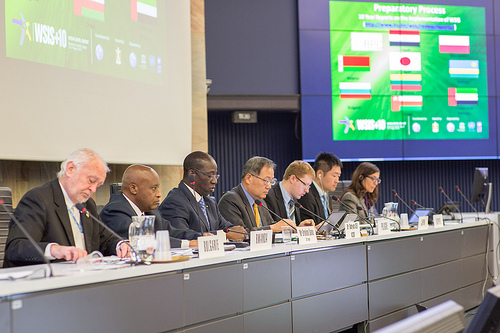 Update on the WSIS+10 High-level Event:Statement and Vision
Progress of Drafts: Zero Draft, 1st Draft, 1st Reading 
Three Physical meetings held till date attended by more than 160 participants per meeting.
More than ~450 contributions processed
The commitment of Governments, Private Sector, Civil Society and UN Agencies is immense
All UN Agencies that have a mandate in WSIS (ITU, UNESCO, UNCTAD, UNDP, WHO, ILO, UNDESA, ITC, UPU, WMO, UNEP, WIPO, UN Women and Regional Commissions) are contributing to the development of the Outcome Documents. 
UNWOMEN has proposed a new Action line on Gender                                                                          Empowerment.
HL Event: Expected Participation
High-Level Guests: 
Heads of States (TBD)
Ministers 
International Organizations 
CEOs
Civil Society Leaders 
~2000 Onsite Participants 
Multistakeholder Participation 
Remote Participation
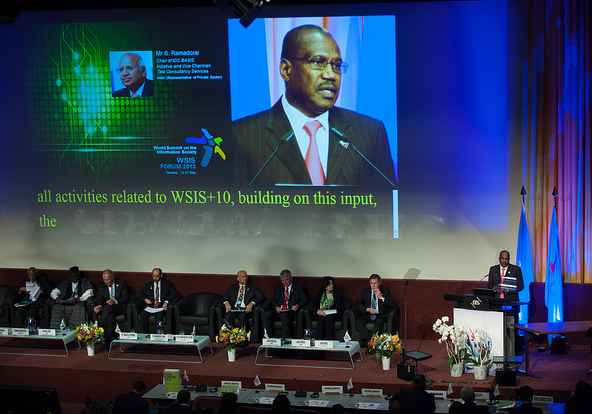 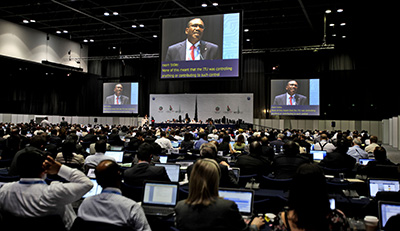 Format of Event
9 June: Pre-Events 
Up to 4 Tracks in Parallel
10-11 June: High-Level Track (CICG)
12 June: High-Level Dialogues (CICG)
Pillars for Post 2015 Development Agenda with focus on Action Lines
11 June (PM) - 13 June (AM) June: Forum Track (ITU)
AL Facilitators Meetings, Country Workshops, Ministerial Round Table, Partnership on Measuring ICT for Development (10 year anniversary) , Thematic Workshops, Knowledge Exchanges  and Cafe
13 June (PM): AL Facilitators Meeting (Tunis, Para 109)
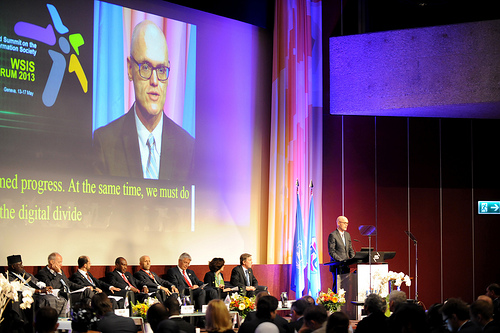 Preliminary Agenda
High-Level Policy Statements10-11 June 2014
High Level Representatives of Government, Private Sector, Civil Society and International Organization are invited to register for a speaking slot in the High-Level Track (10-11 June 2014); Because of time constraints, speakers will be limited to maximum three minutes. However, the longer version of the statement can be posted on the conference website.
Online registration formwww.wsis.org/forum 
Deadline: 10 May 2014
For further details, please contact WSIS Secretariat at wsis-info@itu.int.
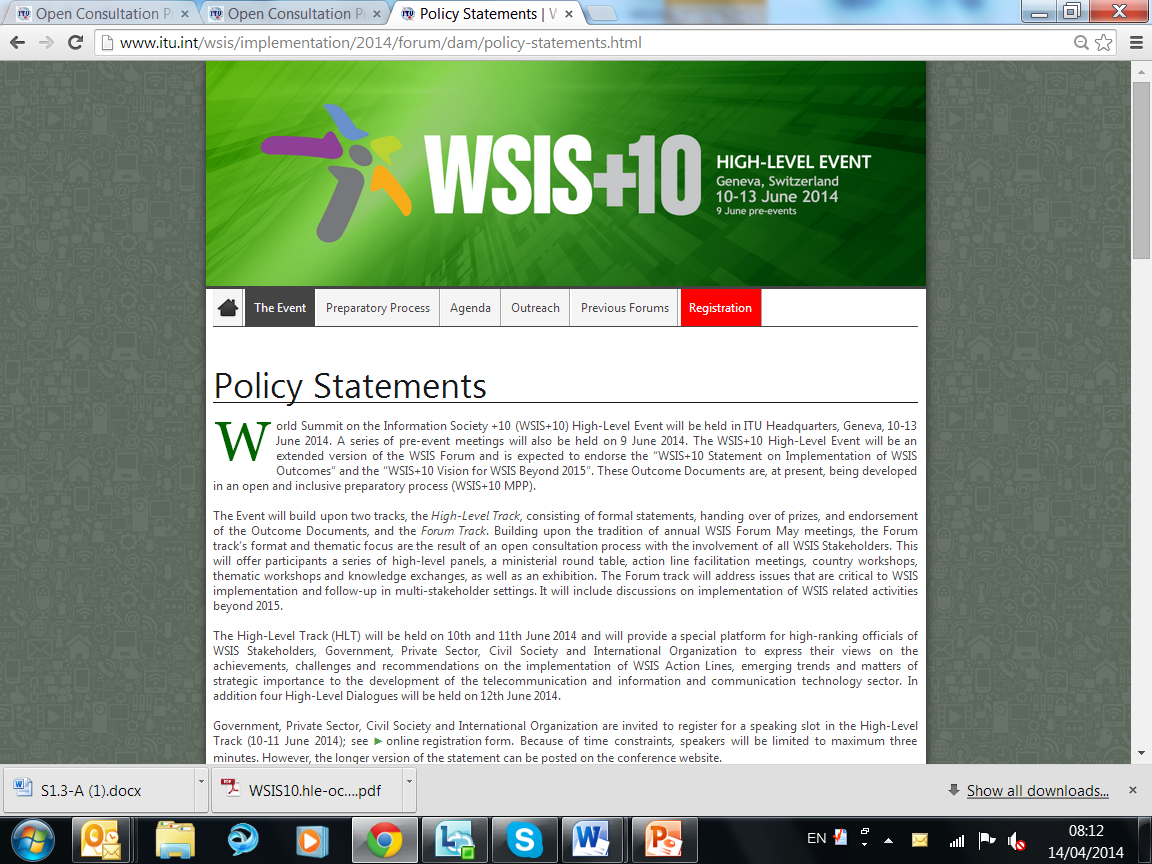 www.wsis.org/forum
High Level Dialogues
WSIS+10 and Post 2015 Development Agenda 
Measuring the Information Society beyond 2015
Cyberspace beyond 2015
From Information to Knowledge Society

Implementation of WSIS beyond 2015
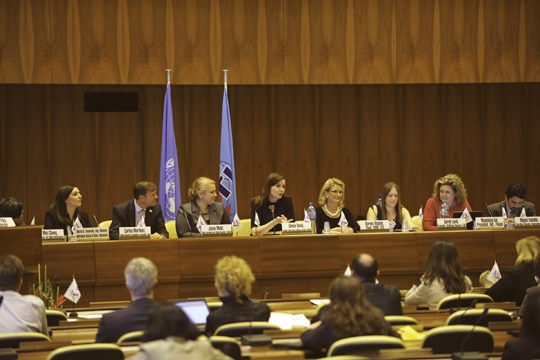 World Café
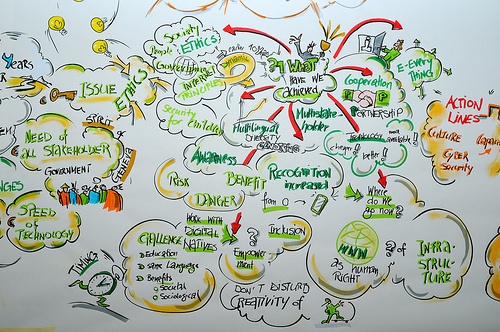 Country Workshops
10-Year Country Reports: Argentina, Belarus, Bulgaria, Japan, Lithuania, Oman, Poland, Rwanda, Uruguay. Under preparation: UAE, India, Bangladesh and others
Last chance to request for country workshop to celebrate 10 years achievements in implementation 
More information at itu-wsis@itu.int
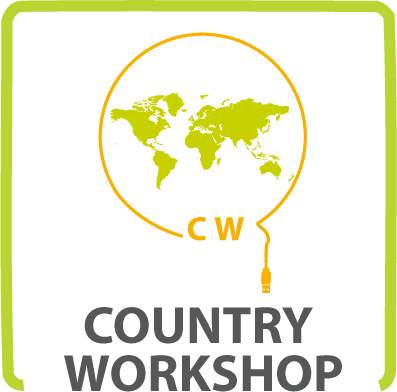 Update on the WSIS+10 High-level Event:10 Year Reports
10-Year Country Reports: Argentina, Belarus, Bulgaria, Japan, Lithuania, Oman, Poland, Rwanda, Uruguay. Under preparation: UAE, India, Bangladesh and others
10-Year Action Line Facilitators reports: C2, C5 and C6 from ITU, C3, C7 e learning, C7 e science, C8, C9 and C10 from UNESCO and C7 e business from UNCTAD, ITC, UPU
A comprehensive Civil Society Report has been submitted by the Association for Progressive Communication 
Final quantitative assessment report (Partnership on Measuring ICTs)
10 Years Regional Assessment Reports by Regional Commissions 
WSIS Stocktaking Report 2014
WSIS Success Stories Report 2014
WSIS+10: ITUs role in the Implementation of WSIS Outcomes (10 Year Report)
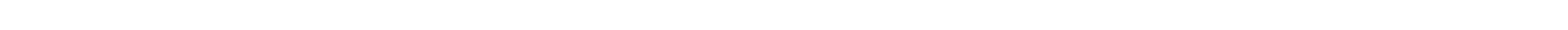 Preparatory Process Accountability of WSIS beyond 2015
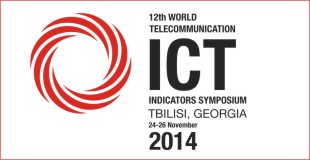 Towards Accountability





Consensus on set of targets to ensure accountability of the WSIS process beyond 2015
Towards Final Assessment 
A metadata questionnaire:  Measuring the WSIS Targets - A statistical framework publication.
A full data collection of the actual data for each of the WSIS Target indicators is being conducted. 
Final quantitative Assessment Report on the Achievements of the WSIS Targets, to be
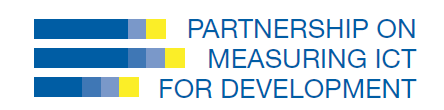 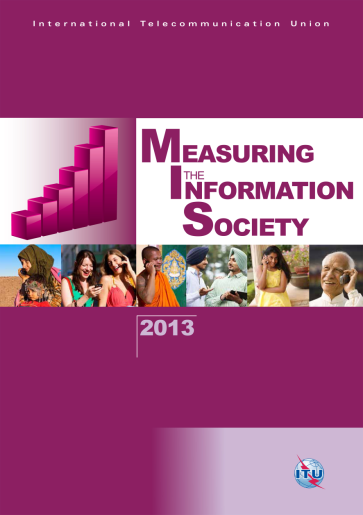 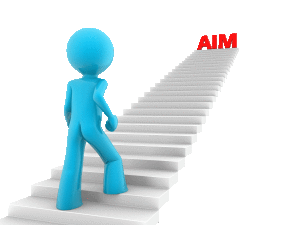 Measuring the Information Society Report  2013(official launch on 7 October 2013)
10 Year Anniversary of Partnership for Measuring ICT for Development
Partnership on Measuring ICT for Development developed a set of indicators to measure the WSIS targets 
Final assessment of progress made towards each of the ten WSIS targets 
Major report coordinated by ITU and involving many contributors
The only quantitative global assessment of WSIS outcomes
Based on data collection carried out in 2013 with all member states (WSIS targets questionnaire)
Launch of final report: WSIS+10 High-level Event, 10-13 June 2014, Geneva
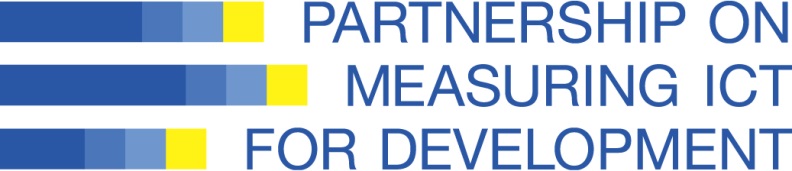 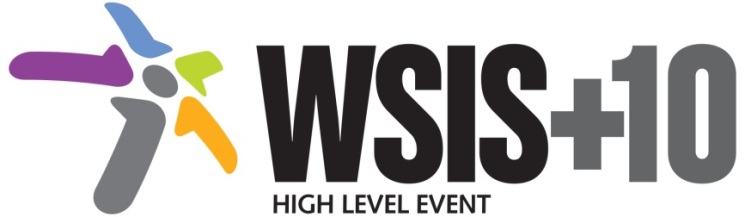 10 Year Anniversary of the WSIS Stocktaking Process
WSIS Stocktaking Process 
Publicly available database and networking platform 
More than 30.000 Active Users
More than 10.000 Entries
Regular reporting through
WSIS Stocktaking Reports
WSIS Success Stories
Regional Reports
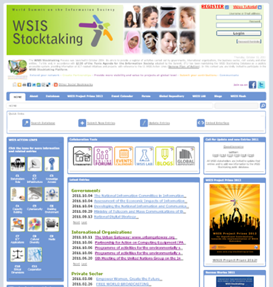 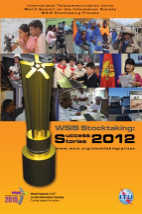 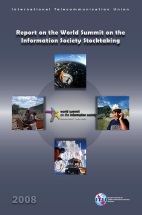 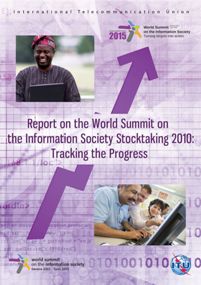 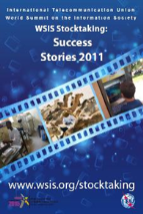 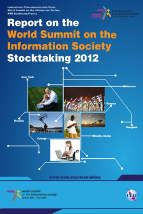 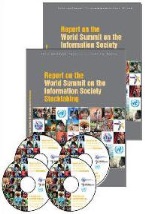 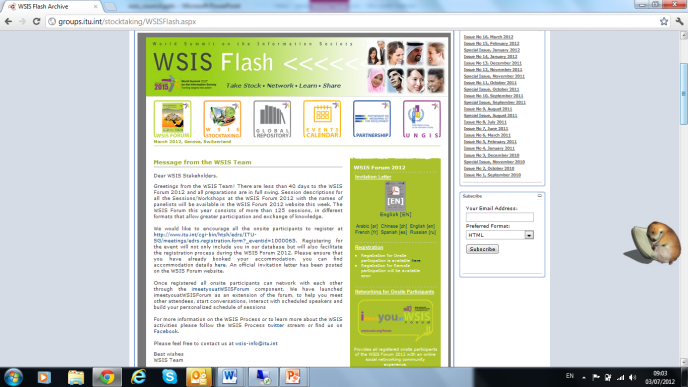 10 Year Anniversary of the WSIS Stocktaking Process
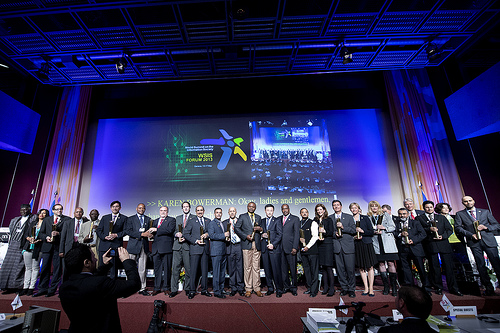 WSIS Project Prizes Track 
More than 140 projects nominated in 17 categories following the WSIS Action Lines
Appreciation process is underway: 18 April 2014 
Ceremony at the WSIS+10 High Level Event
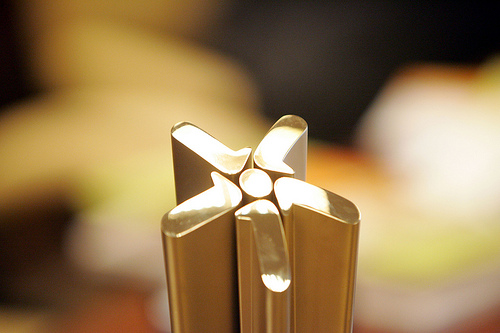 WSIS Project Prizes recognize excellence in the implementation of projects and initiatives which further the goals of WSIS in improving connectivity to information and communication technologies (ICTs) in line with the 11 Action Lines laid out in the WSIS outcome documents
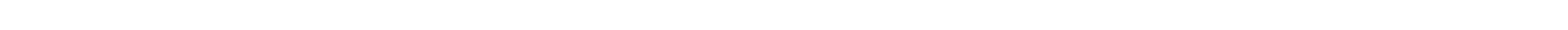 Format and Thematic Focus Open Consultation Completed
Recommendation of Speakers
Expression of interest for organization of thematic and country
Knowledge exchange and exhibition
Key thematic aspects for HLE 
Innovative suggestions on the format
19 May 2014 / Briefing Session / ITU HQ (Popov)
Communications
Paperless approach
Web Presence and Social Media 
iwrite4WSIS 
imeetYou@WSIS
Facebook and Twitter: #WSIS
Presence on the ITU website 
www.wsis.org/forum   
www.wsis.org/review
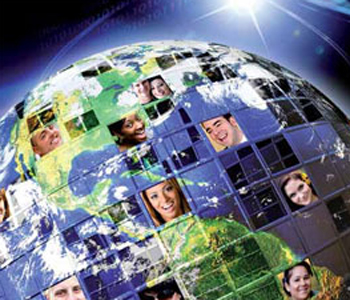 WSIS Fund in Trust of ITU:  Categories for WSIS+10 High-Level Event Partnership
Partnerships
Strategic Partner: Platinum
Strategic Partner (Government): Gold 
Strategic Partner (Private Sector): Gold 
Partner for Specific Activities
Special Thanks: 
Japan, Kuwait, Oman, Poland, Rwanda, Switzerland, UAE and Intel
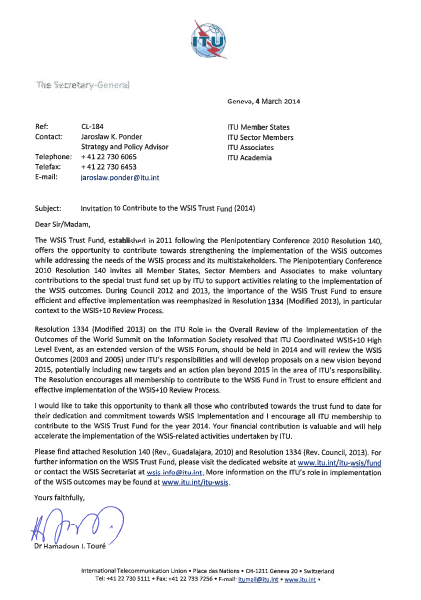 Call for Actions
Request for Workshops  (Country Workshops) and Thematic Aspects
Registration: Opening of the registration, link is available  atwww.wsis.org/forum
Call for Policy Statements: Deadline for requests:  10 May
Availability of High-level Representatives
Government : Minister, Head of State
Private Sector: CEOs
International Organizations: Head of Agency
Civil Society Leaders 
Call for Contributions to the WSIS Fund in Trust
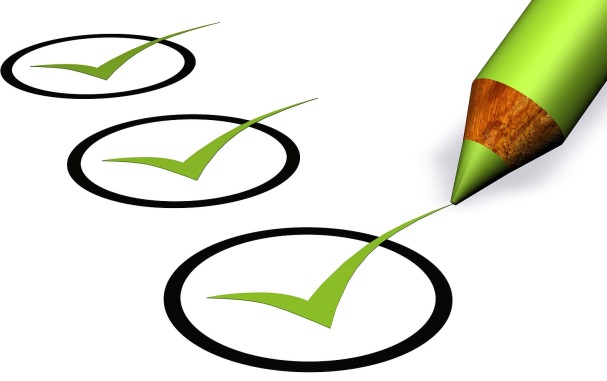 Thank You
www.wsis.org/review
www.wsis.org/forum 
www.wsis.org/stocktaking
wsis-info@itu.int
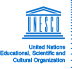 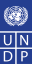 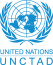 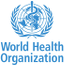 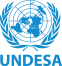 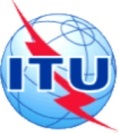 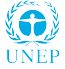 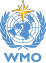 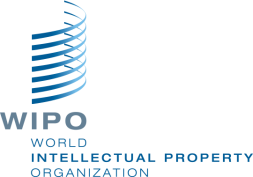 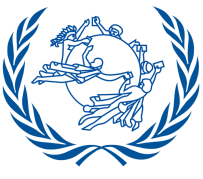 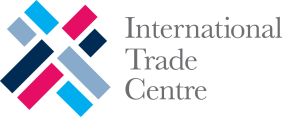 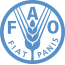 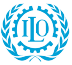